У світі цифр і чисел
Допоможи Незнайці визначити, 
яка цифра загубилась?
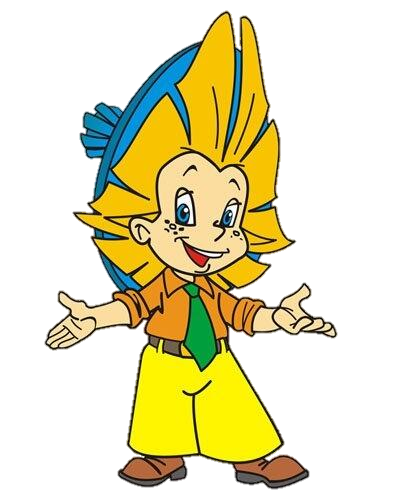 Зобенько Олена  Олексіївна
 вихователь – методист дошкільного навчального закладу (ясла – садок) комбінованого типу № 60 «Ялинка - Веселинка» Черкаської міської ради
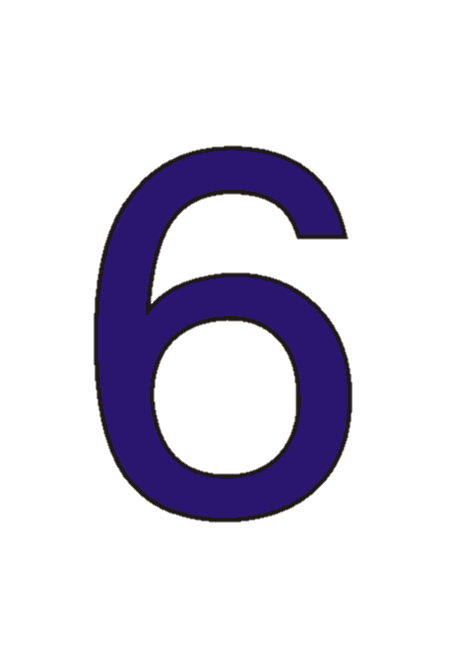 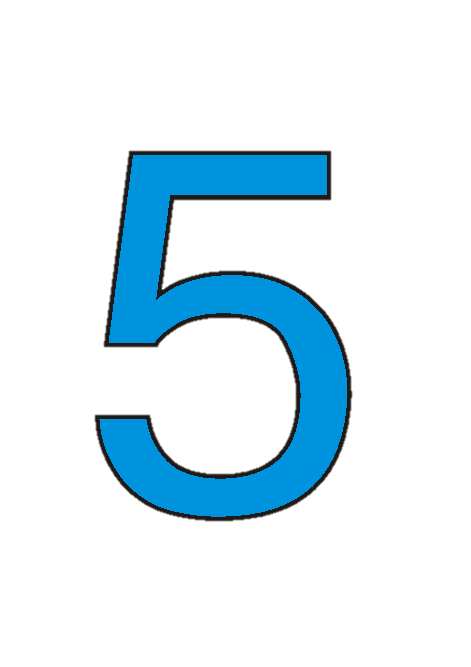 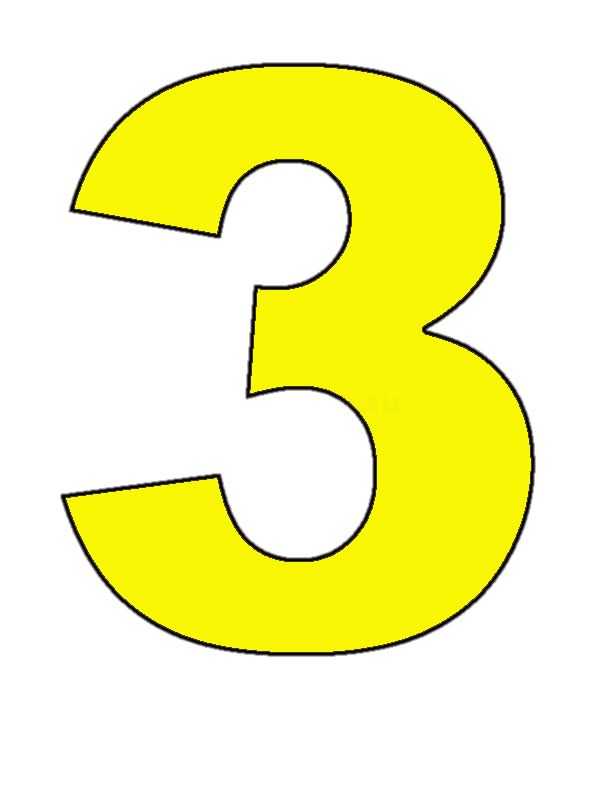 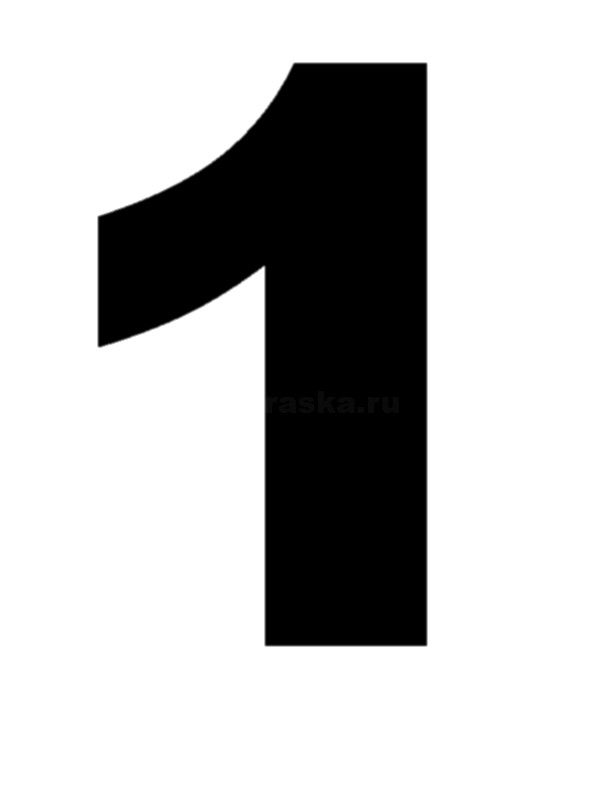 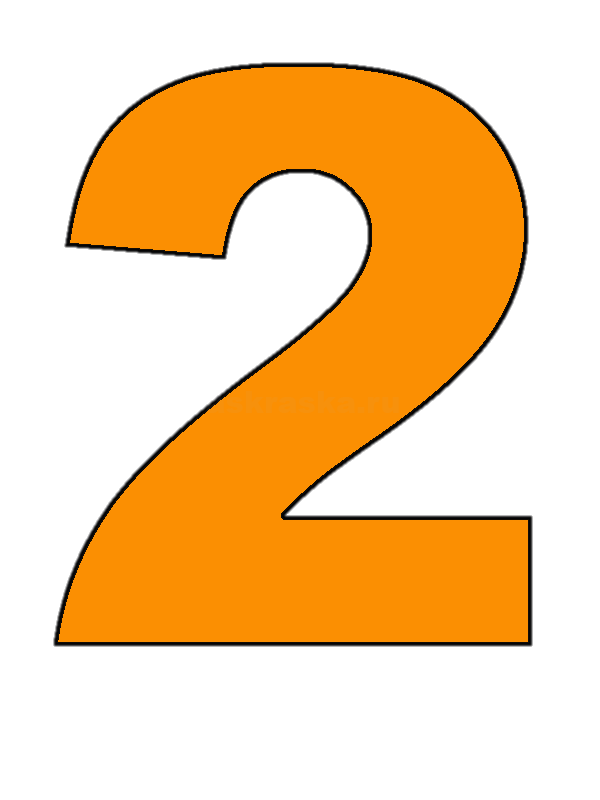 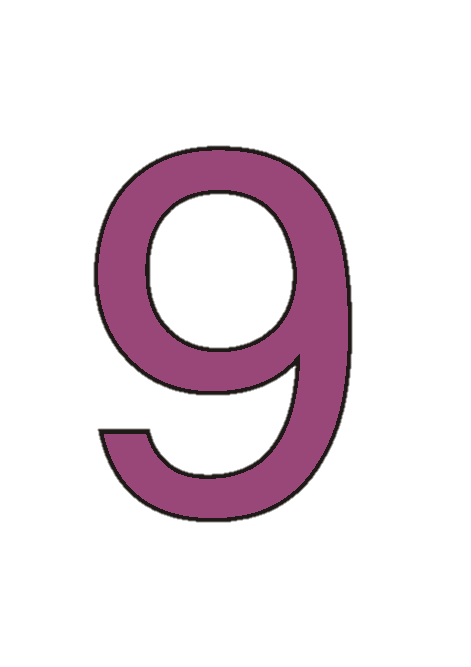 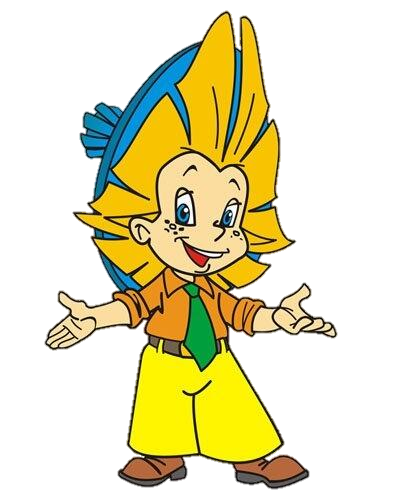 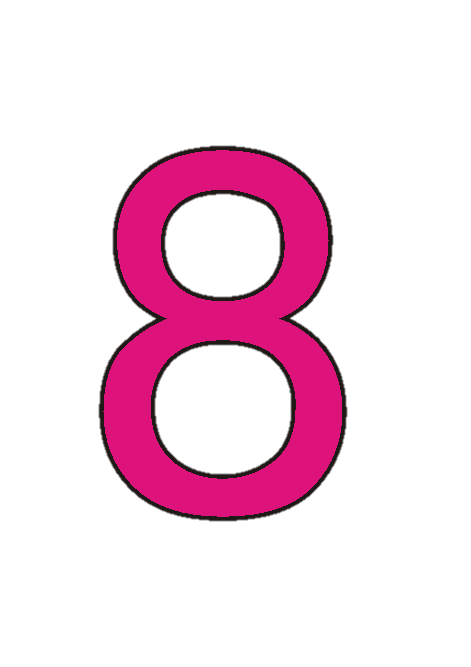 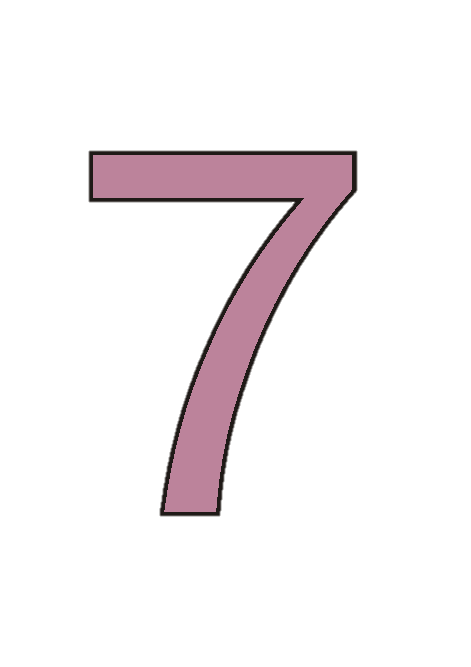 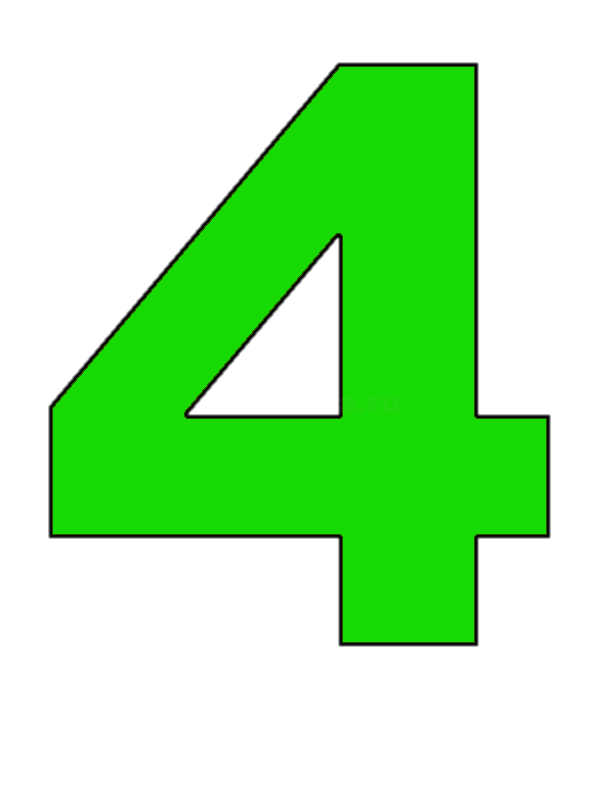 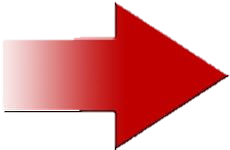 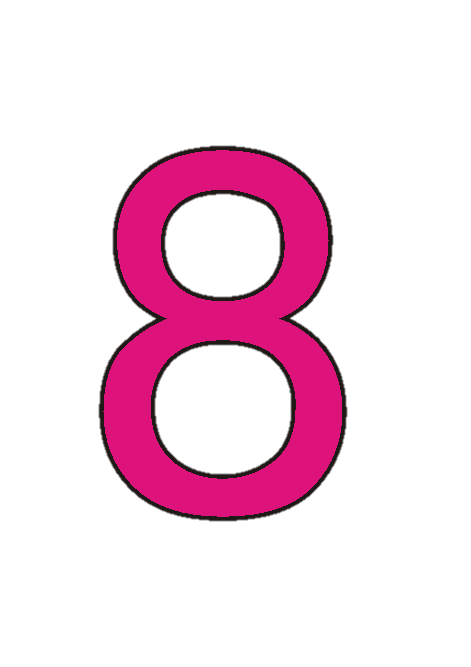 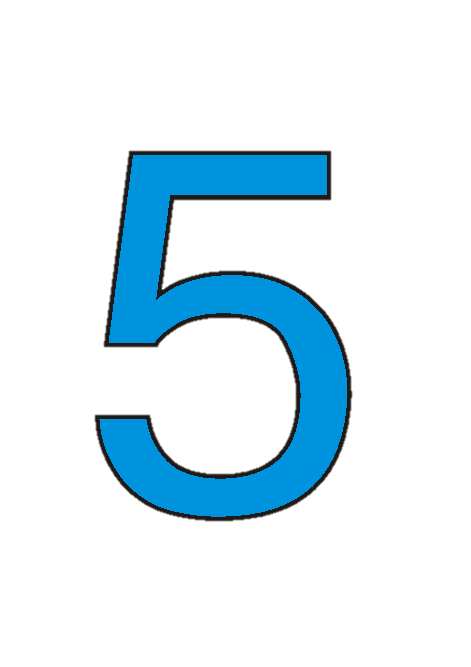 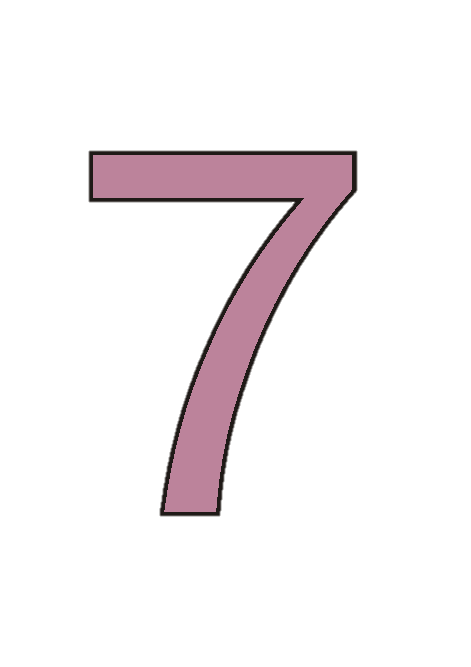 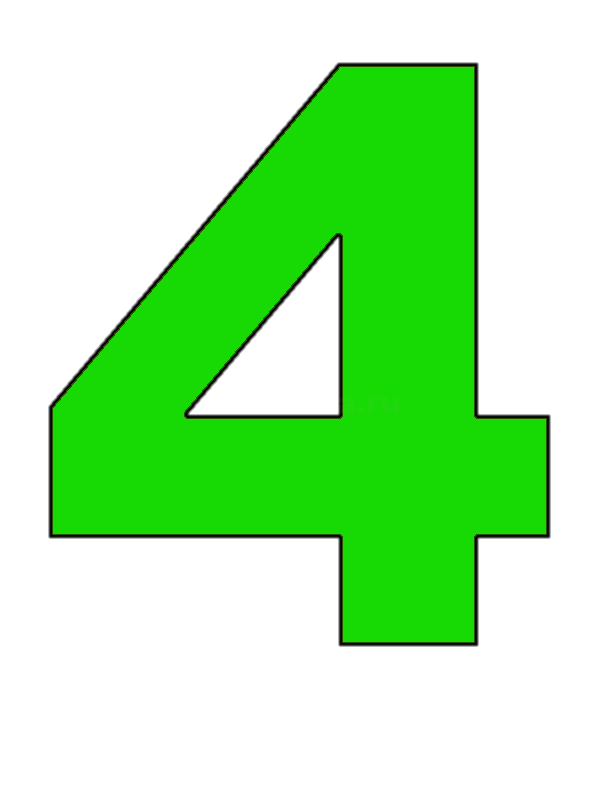 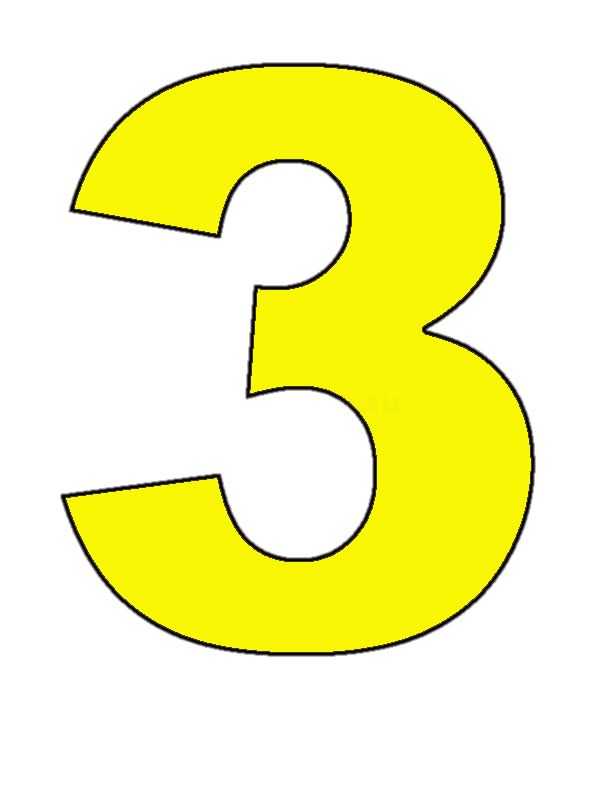 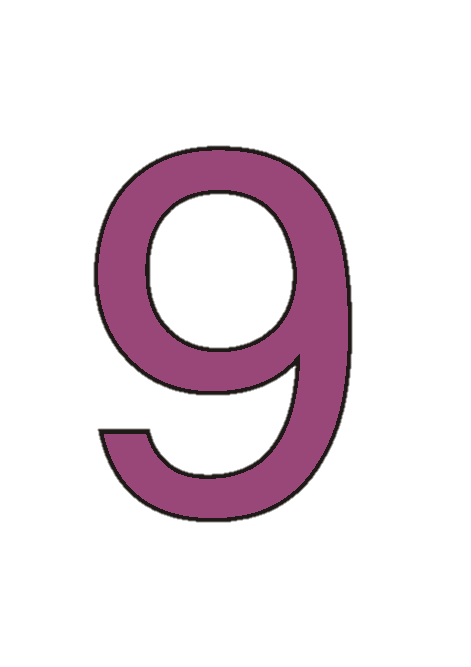 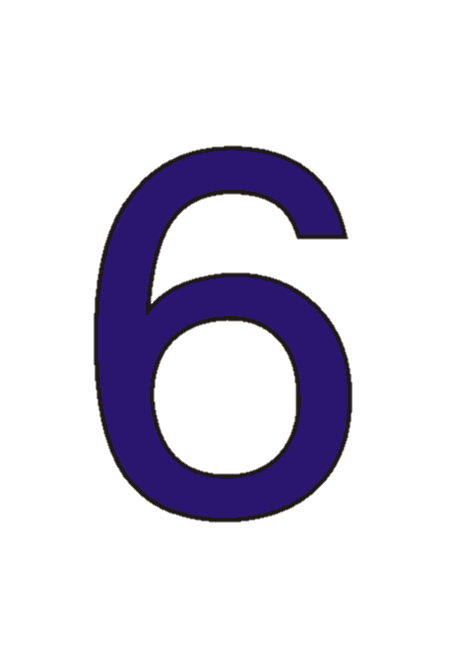 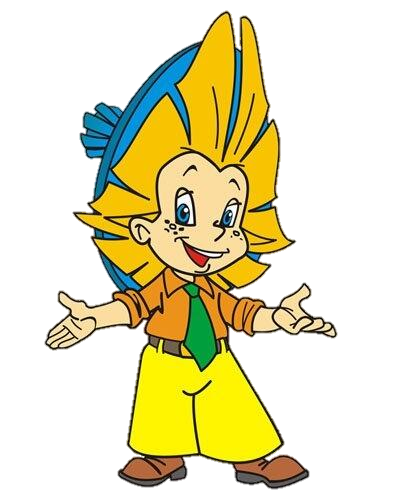 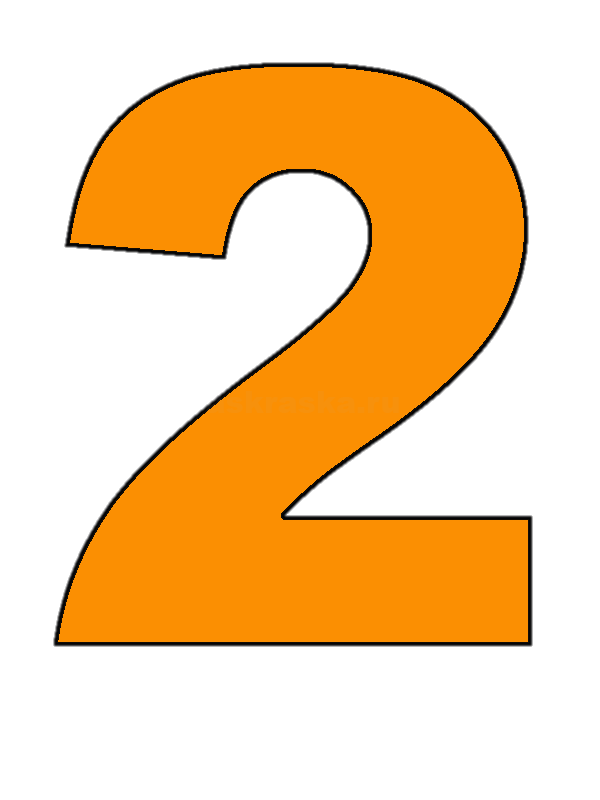 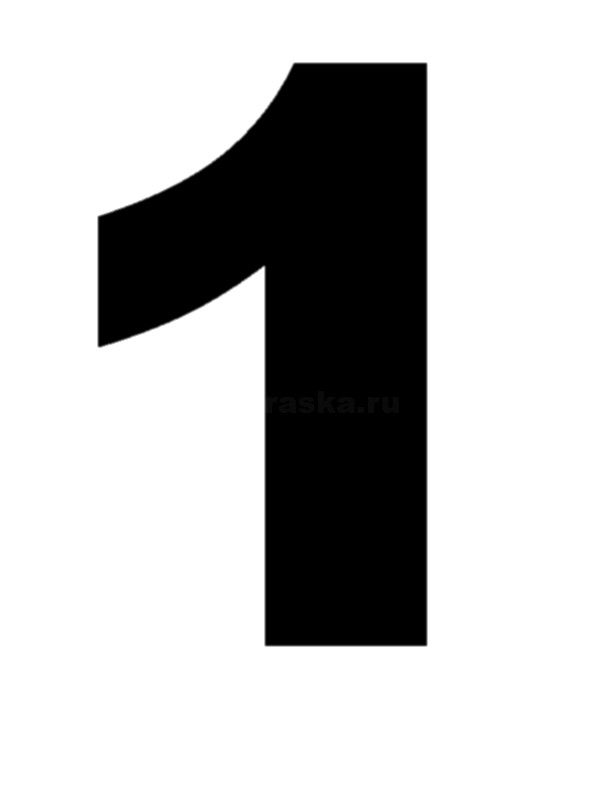 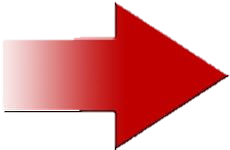 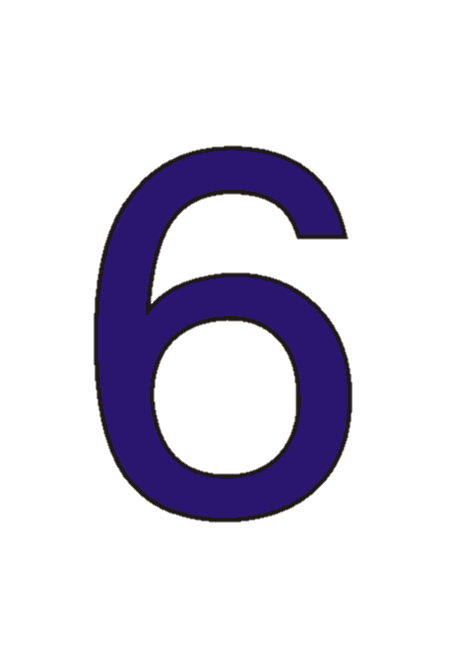 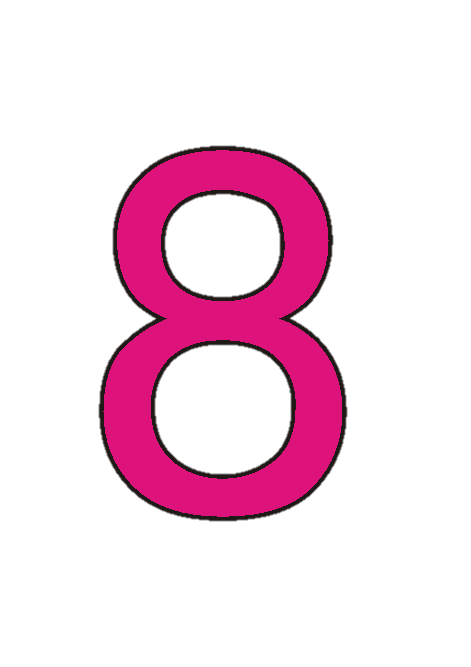 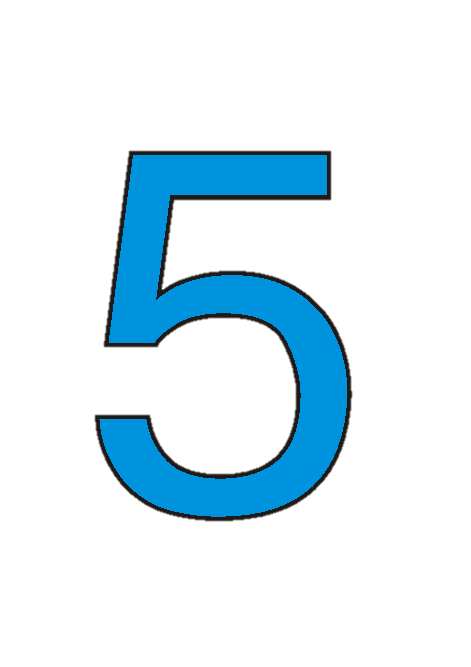 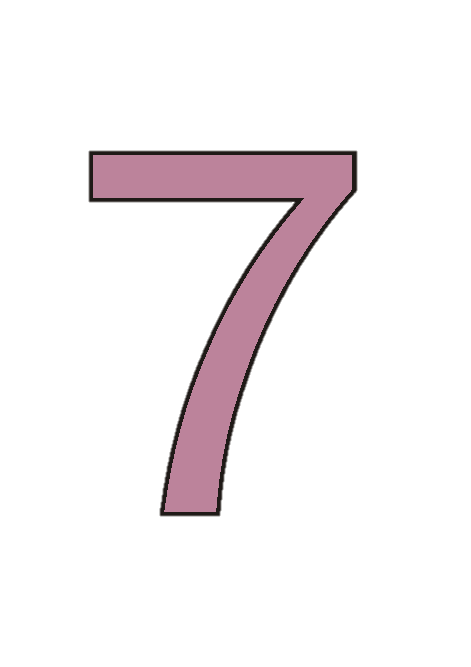 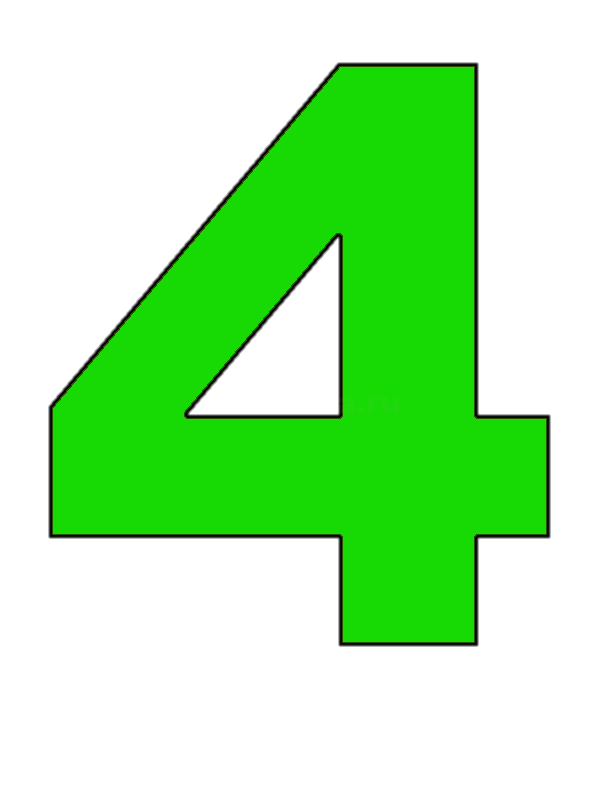 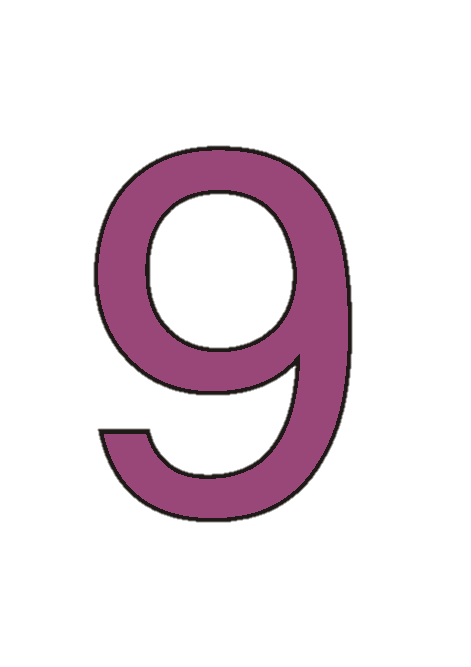 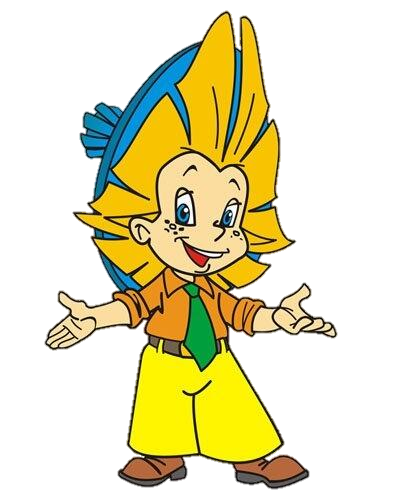 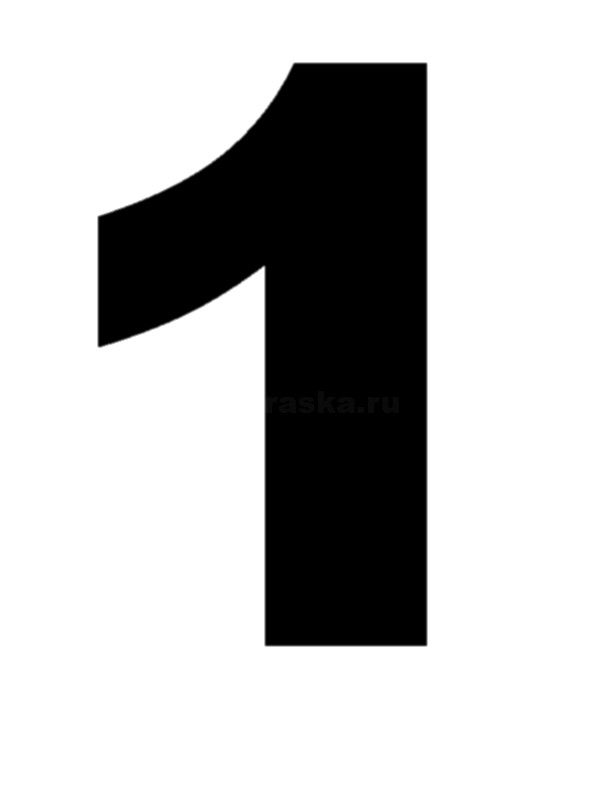 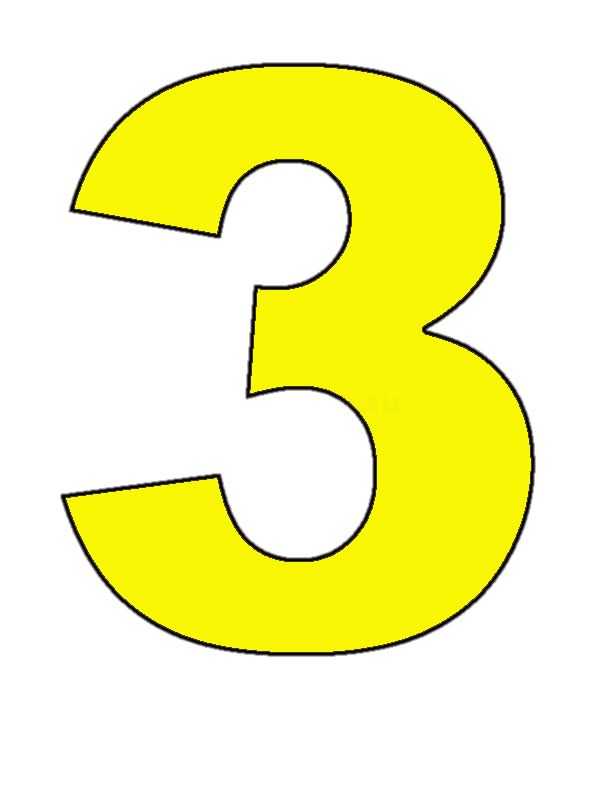 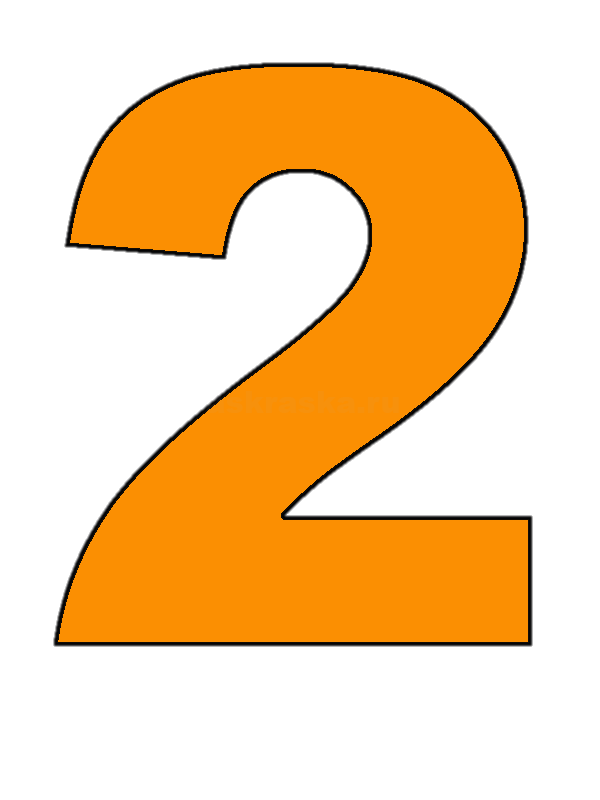 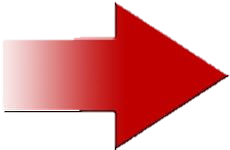 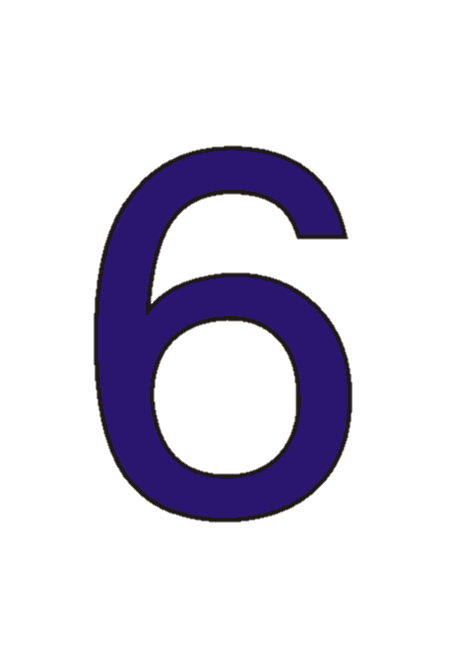 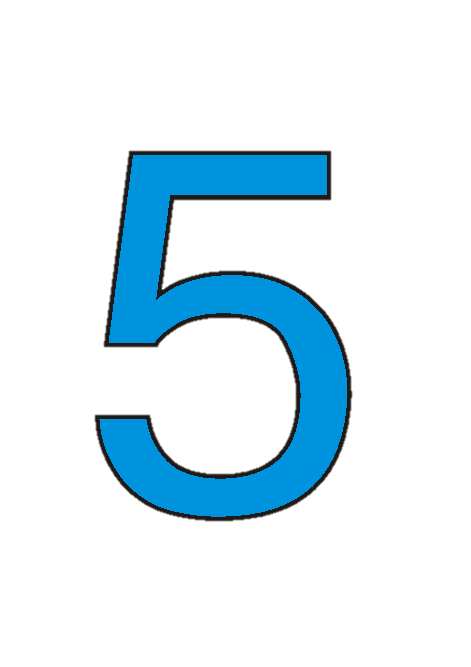 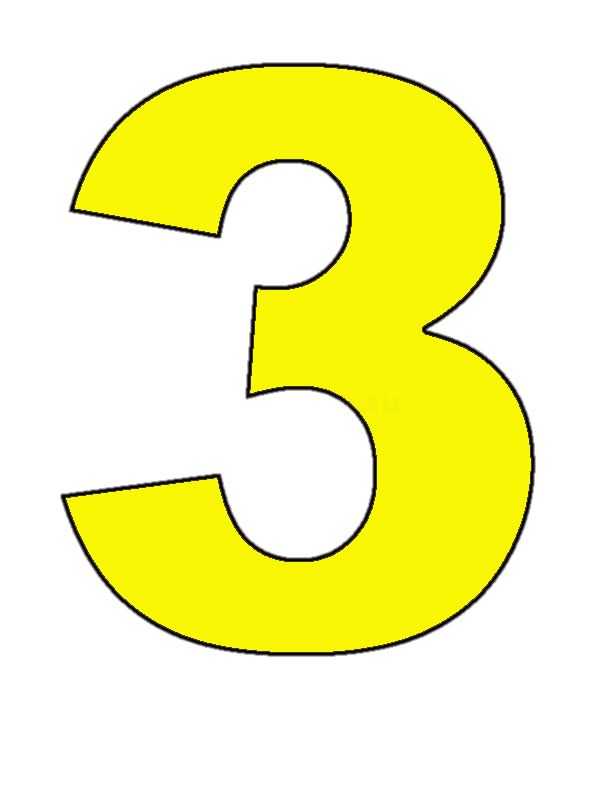 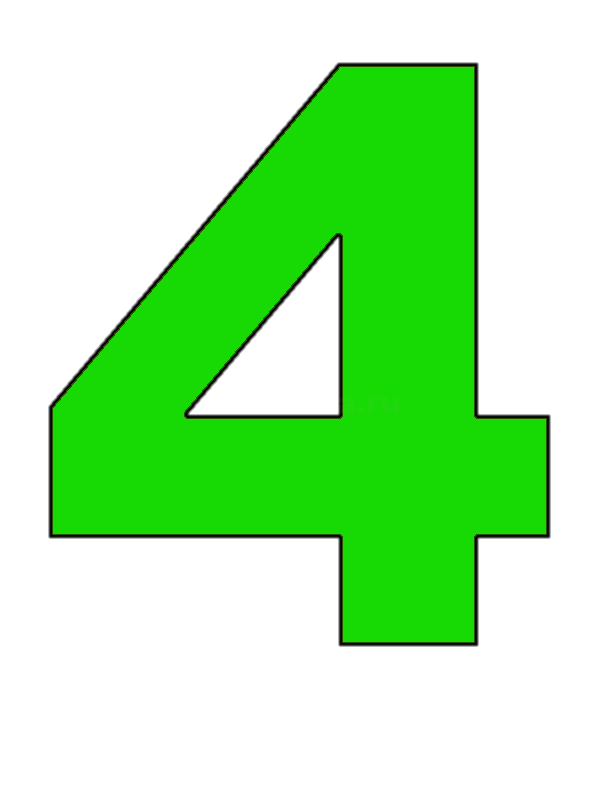 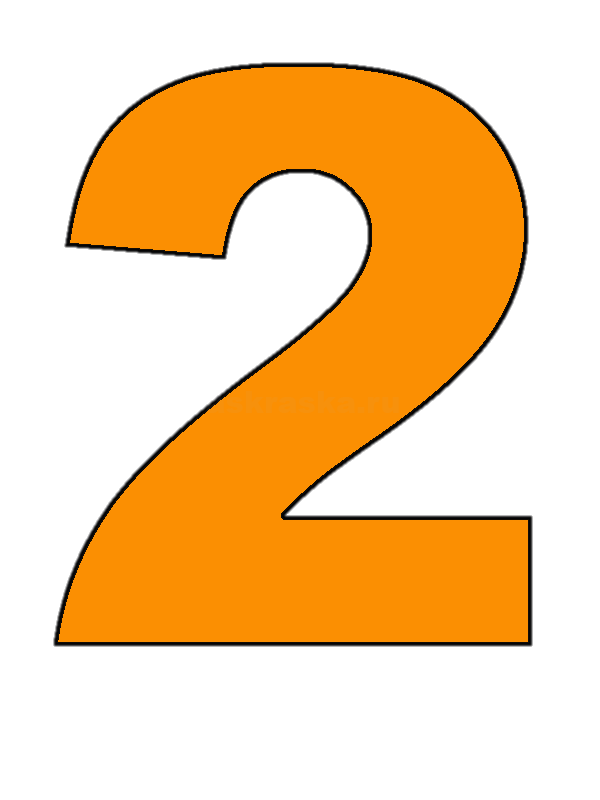 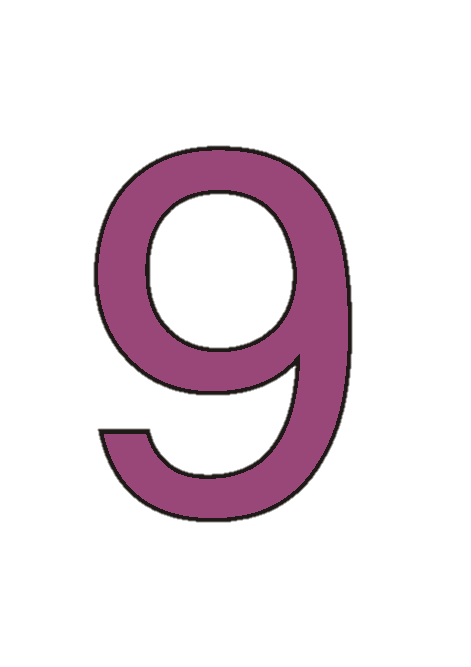 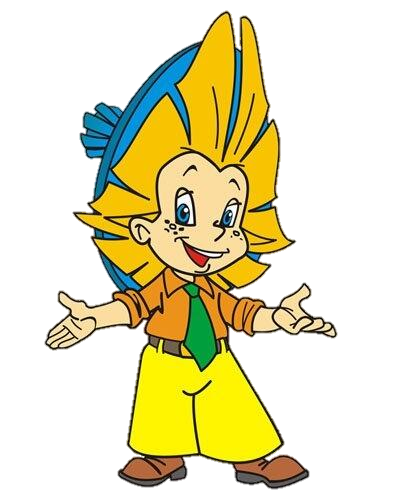 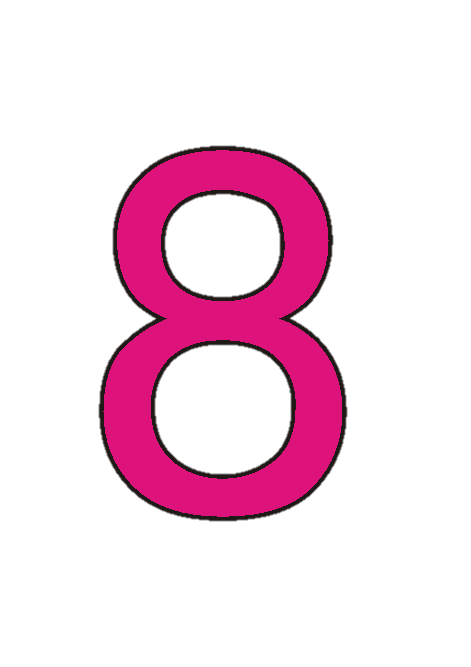 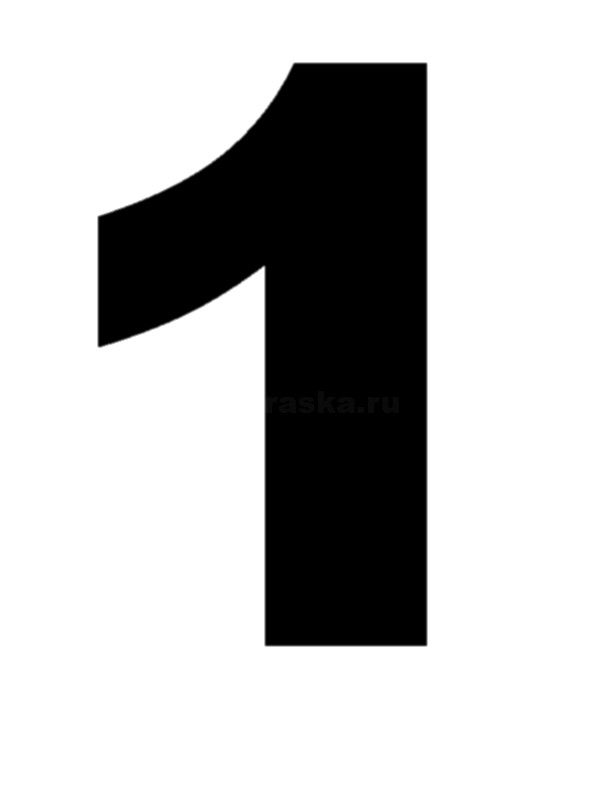 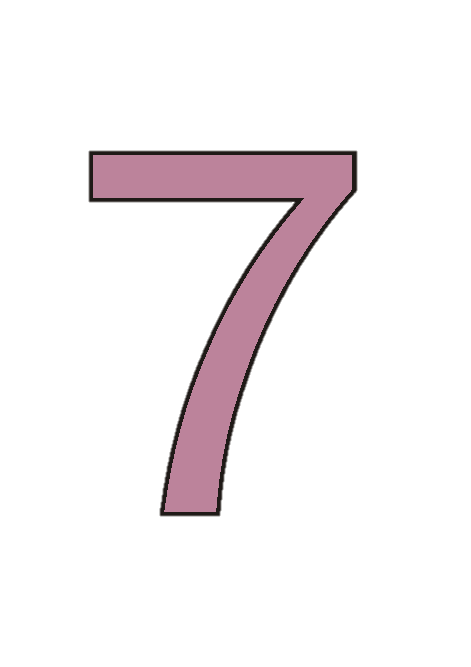 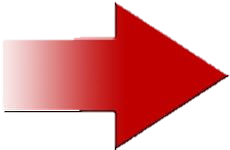 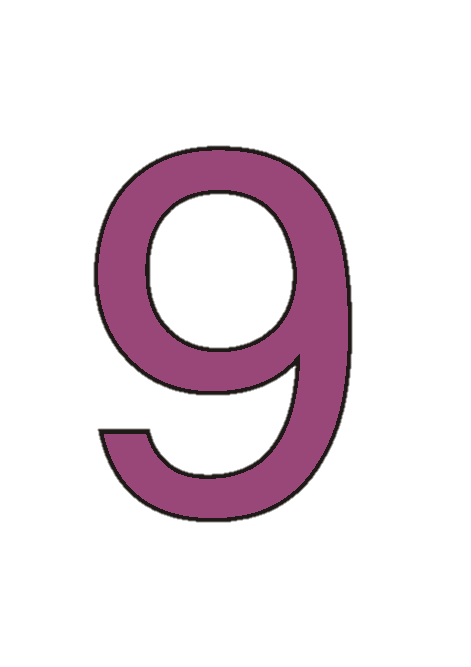 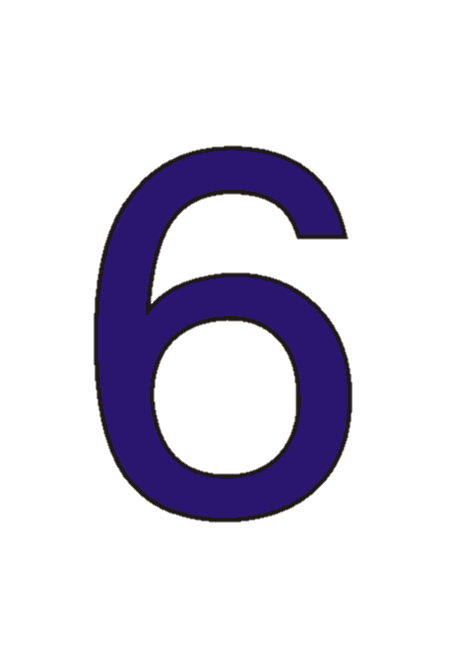 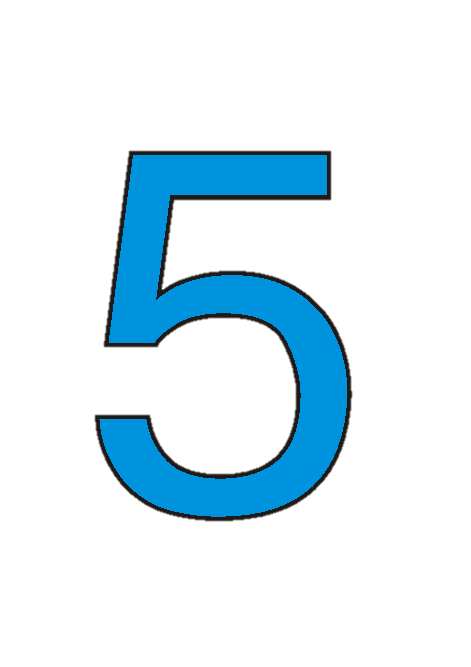 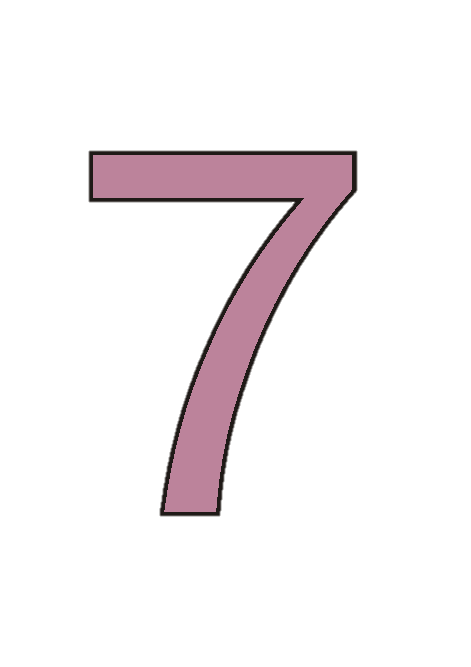 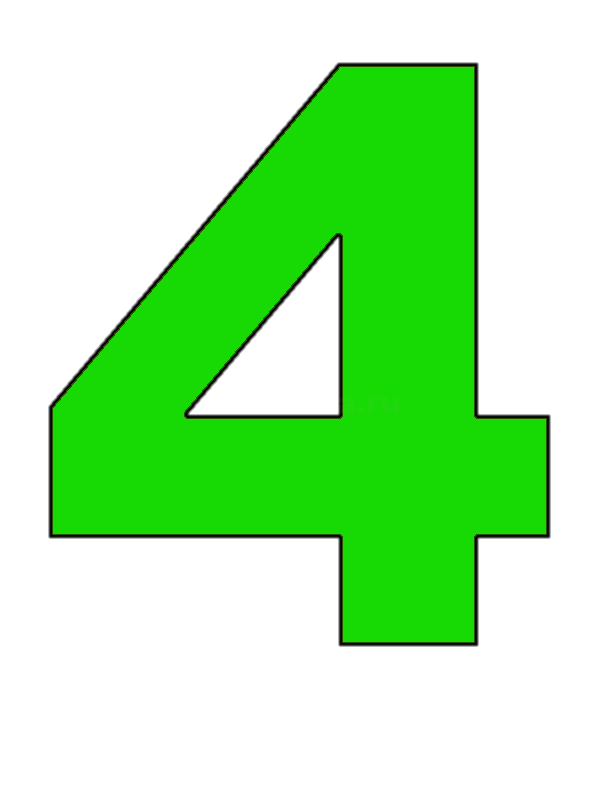 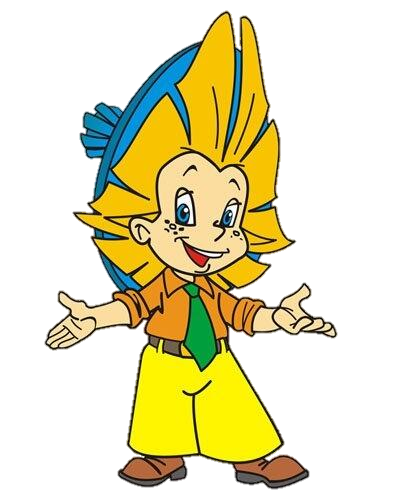 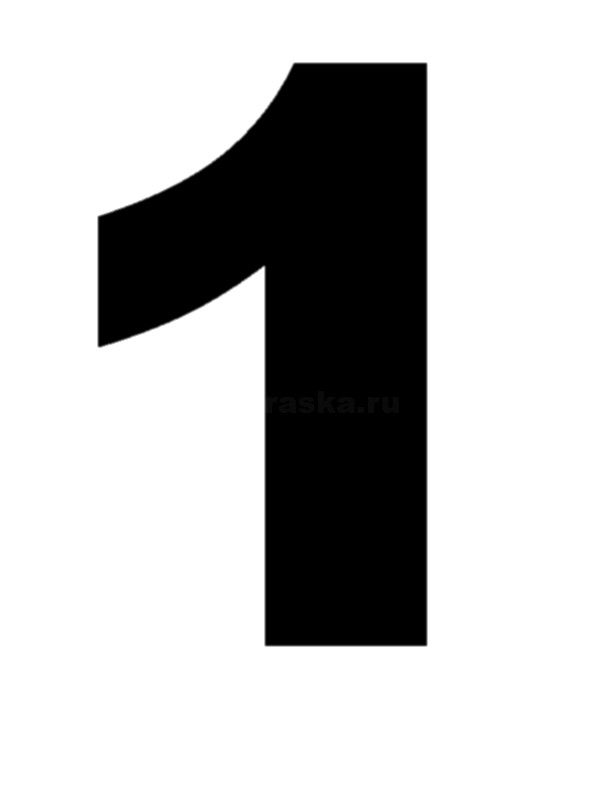 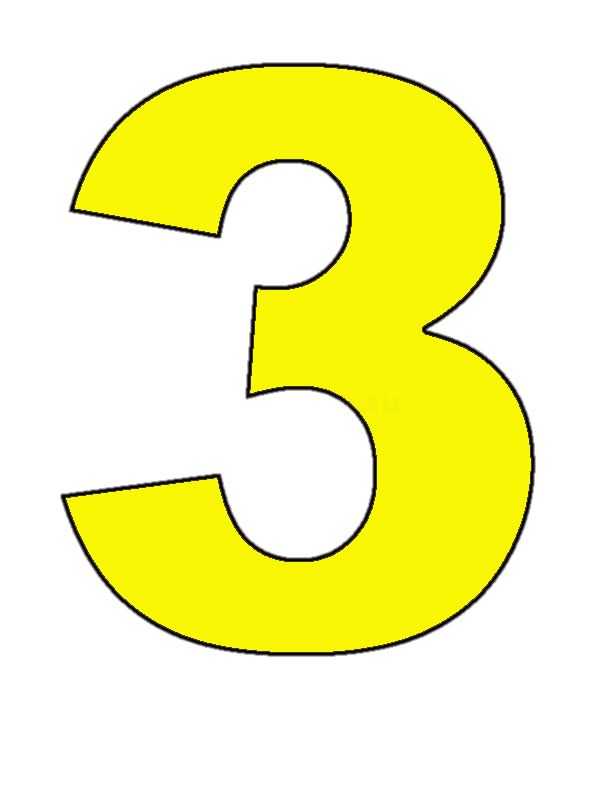 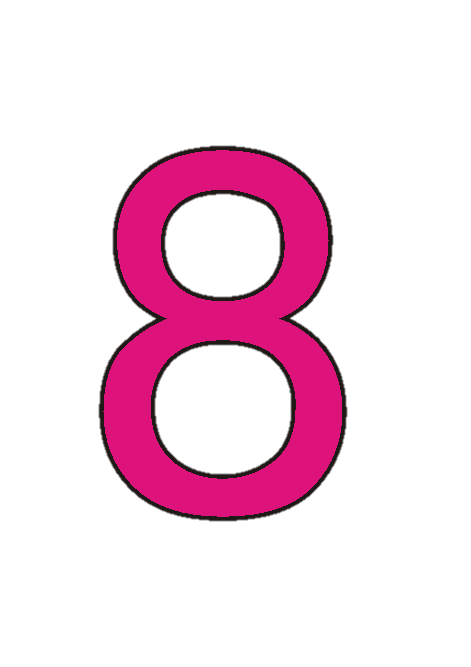 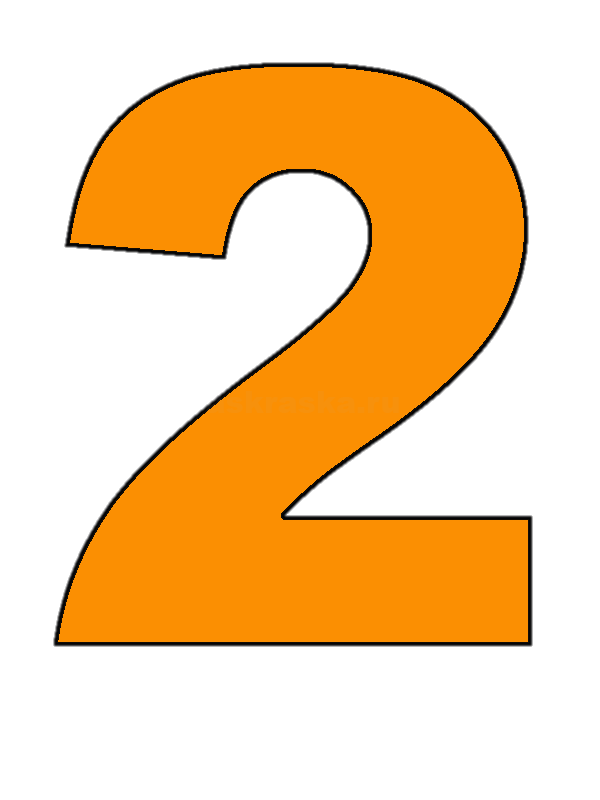 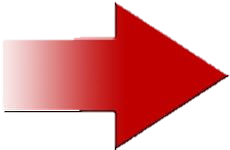 Молодець!